Fakultät Umweltwissenschaften Fachrichtung Hydrowissenschaften
FSR Hydrowissenschaften
Anmelde- und Einrichtungskurs für Logins und Seiten der TU Dresden
Auf welchem Stand seid ihr?
Hat sich schon jeder seinen ZIH Login eingerichtet, inklusive Passwortänderung?
		
	War jemand schon einmal auf der Plattform SELMA?

	Hat sich eventuell schon jemand das WLAN "eduroam" eingerichtet? 

	Habt ihr eure Module bereits auf OPAL finden können?
Welche Anmeldungen zeigen wir euch?
ZIH-Login 				– Anmeldung im TU Server
WLAN "eduroam" einrichten
SELMA 				– Verwaltung eurer Uni-Daten
Uni Mail 	
OPAL 				– Unterlagen zu Lehrmaterial 
Sportkursanmeldung
LSK Online 				– Sprachkurse 
HISQIS 				– Prüfungen und Noten
Microsoft Office als Student
ZIH Login
Wichtigster Login im Online-System der TU Dresden!

Jeder Student bekommt mit Semesterbogen einen ZIH-Login, darauf sind euer ZIH-Login und ein zugehöriges "Erstpasswort".
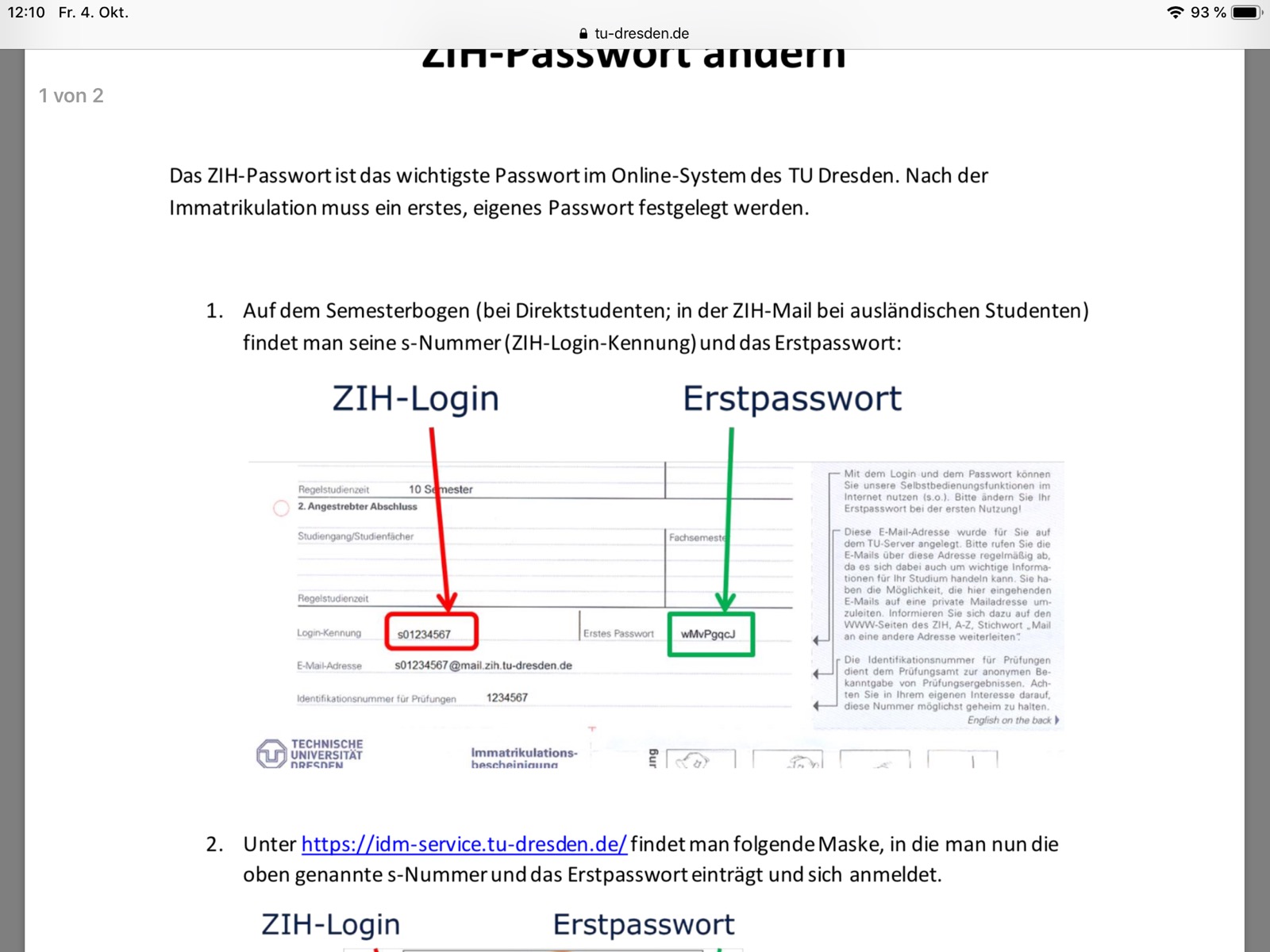 Neues Passwort festlegen: 
			Login unter: https://tud.link/ammp
			 PASSWORTVERWALTUNG  Passwort ändern. 

Login bietet Zugriff auf: 
Persönliche TU-E-Mail Adresse
Nutzung des TU-WLANS "eduroam"
Nutzung des PC-Pools
VPN-Nutzung
Nutzung des TU-Cloudstores
Identifikation auf vielen Websites als Student (z.B. nextbike)
WLAN "eduroam"
WLAN "eduroam" auswählen

eigenes WLAN Passwort erstellen:
	https://tud.link/z2pp

Eingabe ZIH-Login@tu-dresden.de
	und eingerichtetes WLAN-Passwort

	Anleitung der TU für WLAN-Einrichtung:
	https://tud.link/zmk0
VPN: Virtual Private Network
ermöglicht den 	Zugriff auf uniinterne Seiten 
auch von Zuhause innerhalb SLUB/Uni: Zugriff auf diese Seiten via „eduroam“

Anleitung für VPN-Einrichtung:
https://tud.link/g6mf
SELMA
 verwaltet eure Daten im Datennetzwerk der TU Dresden
	 z.B. Immatrikulationsbescheinigung und sonstige Dokumente

	Geplant ist, dass SELMA irgendwann einmal HISQIS ablösen soll.

"Selma TUD" aufrufen:
	https://tud.link/olu1

Einloggen mit ZIH-Login 

3. Zugriff auf Daten und 			Bescheinigungen unter			verschiedenen Menüpunkten
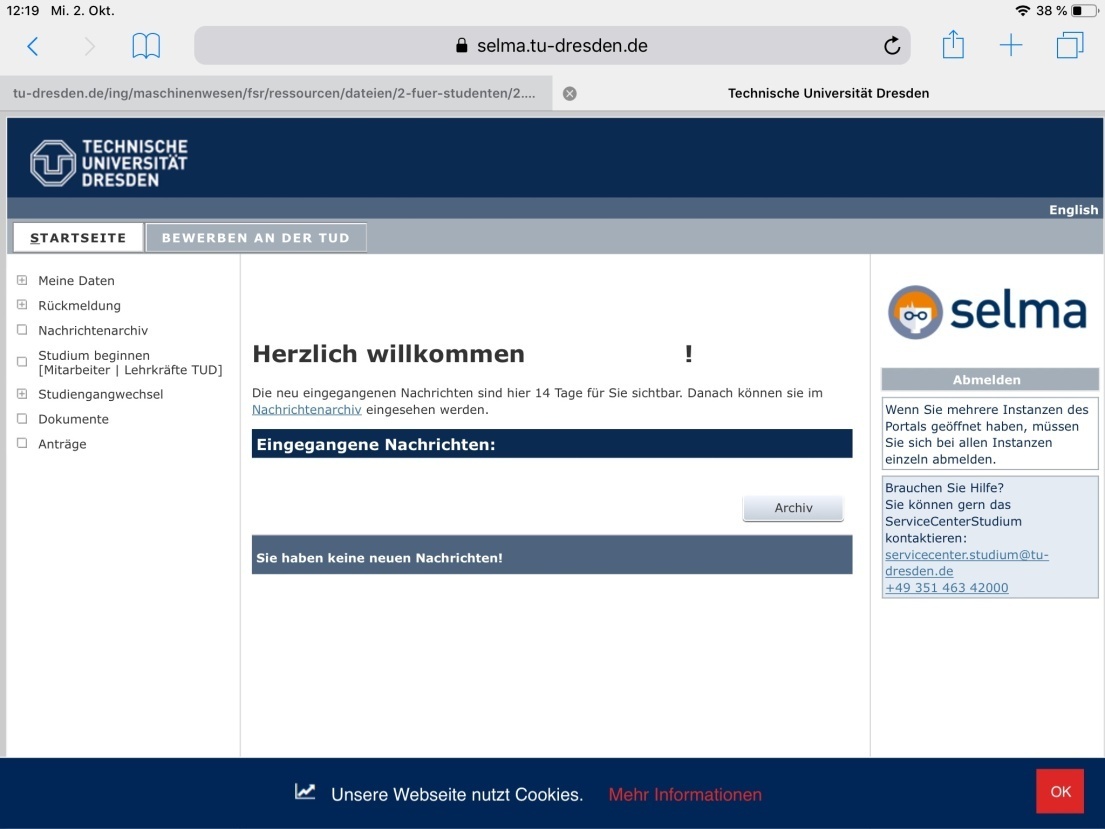 Uni Mail
Für den Austausch uniinterner Nachrichten, z.B. Emails von Dozierenden und anderen Instanzen der Universität

Zugriff über folgenden Link: https://tud.link/xh6h

Einrichtung Weiterleitung auf andere Mailadressen: https://tud.link/kpng

Anleitung für verschiedene Clients und mobile Endgeräte: https://tud.link/gvex
OPAL
"Online Plattform für Akademisches Lehren & Lernen"
	 Kursmaterialien, Skripte und Übungsunterlagen 

Anmeldung mit ZIH-Login

Finden der Kurse/Kurswahl: 
	  Name des Kurses
	  Kürzel der Veranstaltung (zu finden über die Modulbeschreibung)
	  Namen/TU-Seiten der Dozierenden 
	  Fachrichtungsseite der Hydrowissenschaften
Zugriff auf Lehrmaterialien usw. z.T. über rechtzeitiges Eintragen.

Manche Kursunterlagen = passwortgeschützt,
	 Passwörter werden in der ersten Vorlesungswoche ausgegeben
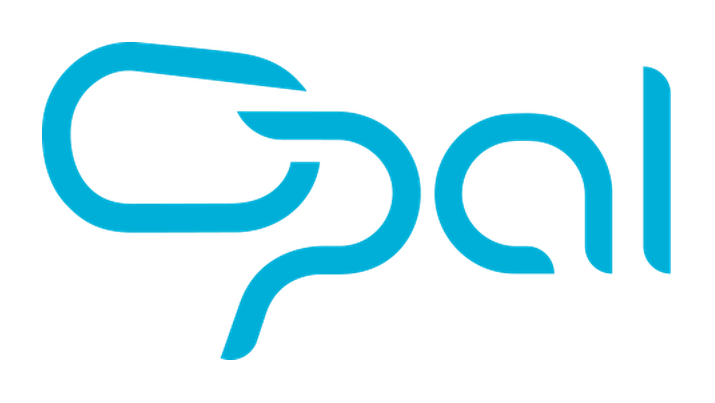 Sportkurse
Sportkurse werden vom DHSZ angeboten:
			https://tud.link/980t 

Account für schnelle Anmeldung vorher anlegen, da die Plätze begrenzt und manche Kurse innerhalb einer Minute ausgebucht sind.

Selbst wenn Kurse bereits voll belegt sind, lohnt sich die Eintragung auf der Warteliste.

Anmeldung: 12.10.2022, ab 17:00
LSK Online -Sprachkurse
An- und Abmeldung von Sprachkursen, Verwaltung jener und
Noten- sowie Teilnahmebescheinigungen

https://tud.link/pkxu , einloggen mit ZIH-Login

Einschreibung: Sprache wählen  Niveau auswählen (für höhere Sprachniveaus wird meistens Einstufungstest benötigt)

TERMINE: 
Einschreibung: 01.10.2022, ab 00:00Uhr
Unterrichtsbeginn ab 17.10.2022
[Speaker Notes: Für den Unterrichtsbeginn nochmal kurz vorher schauen | bisher keine Angabe online]
HISQIS
Plattform zur Prüfungsanmeldung und Noteneinsicht

https://tud.link/tjcv, Anmeldung mit ZIH-Login 

Verbindliche Prüfungsanmeldung = ca. 3 Wochen vor den Prüfungen für 2 Wochen möglich, danach nicht mehr
	  bei Problemen: Prüfungsamt kontaktieren 
https://tud.link/9era

3.  Abmeldung ist spätestens am Tag vor der Prüfungsleistung noch möglich, nach Abmeldung kann man sich nicht erneut anmelden
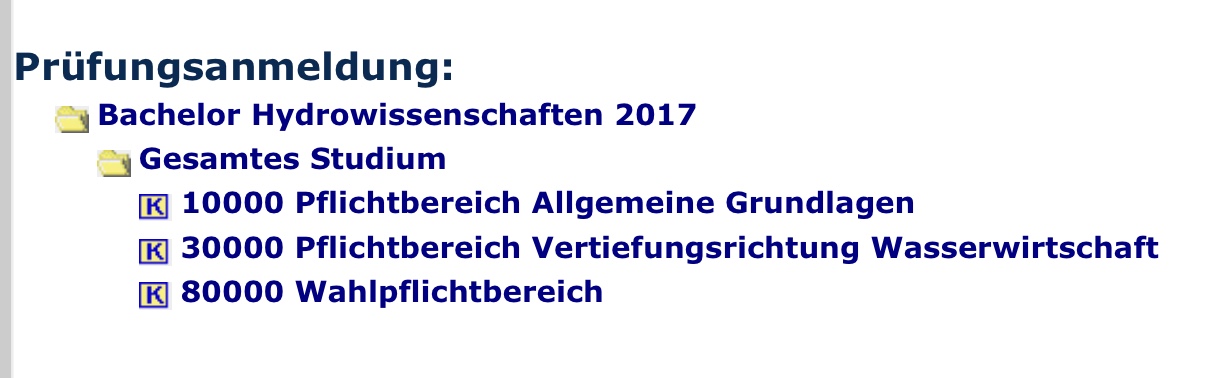 Microsoft Office
Als Studierender der TU Dresden kann man bei CAMPUS SACHSEN ein kostenloses Microsoft Office Paket downloaden und nutzen.
Dieses enthält: Word, PowerPoint, Excel, Outlook, Access

Campus Sachsen: 
	 https://tud.link/bvm5
	 Anmeldung über ZIH-Login
	 Office 365 für Studierende auswählen, für ein Jahr beantragt, danach ist erneute Anmeldung 		notwendig
	 Anleitung zum Download folgen
Bei weiteren Fragen könnt ihr euch gern immer an den FSR wenden!
Weitere Infos dazu lassen sich unter:
 
https://tud.link/yg7e
finden
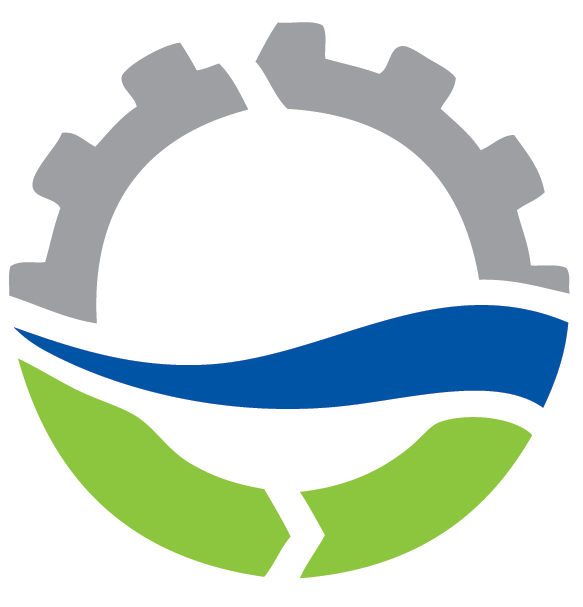